Викторина
  «В ГОСТЯХ У СКАЗКИ»
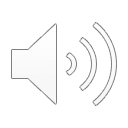 Сказочная 
страна
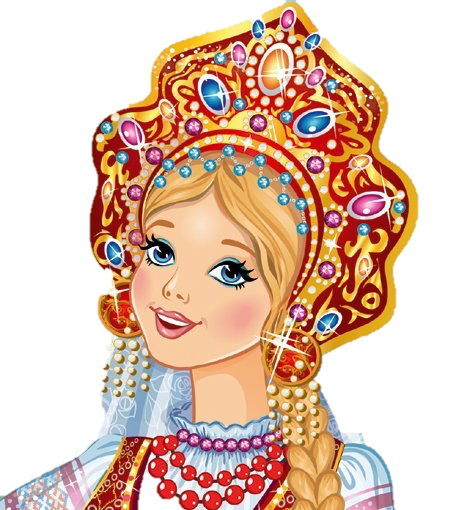 Много жанров есть на свете:
Басня, повесть и рассказ,
Но с рожденья любят дети
Волшебство и мир прикрас.
Что наш маленький народ
В мир волшебный унесет?
Полный смеха, света, краски, 
А зовется чудо – сказки!
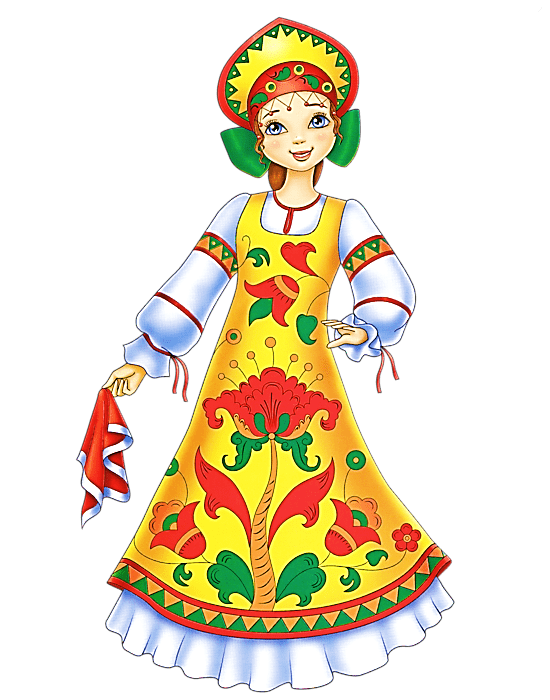 Дорогие ребята!
Приглашаю вас отправиться в удивительный мир сказки.
Разгадывайте мои загадки.
Увидеть ответ вам поможет
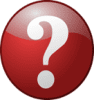 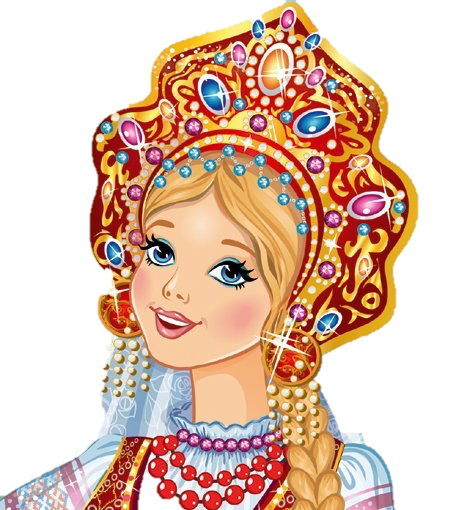 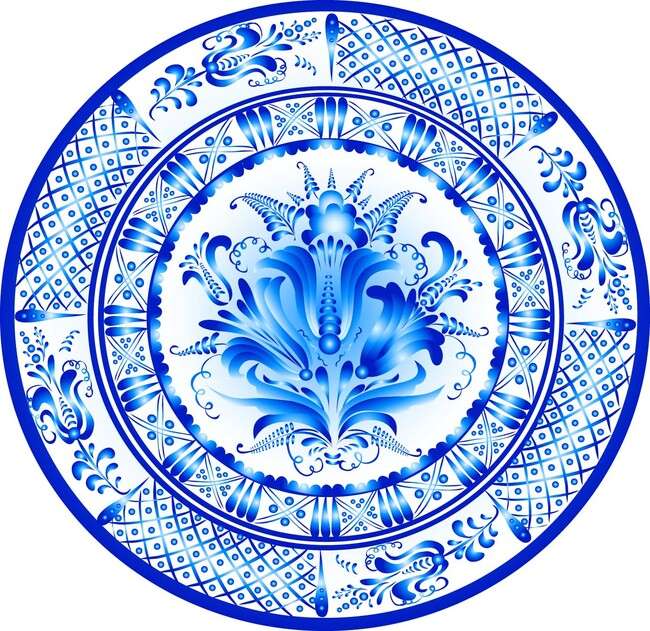 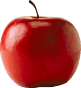 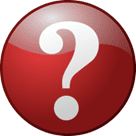 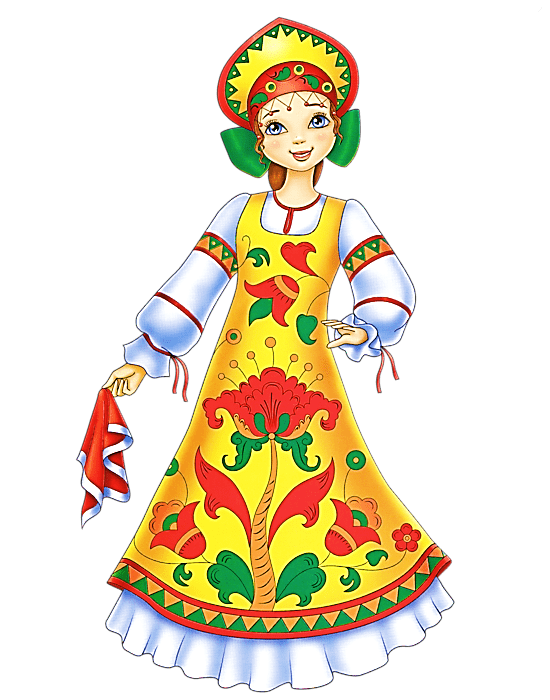 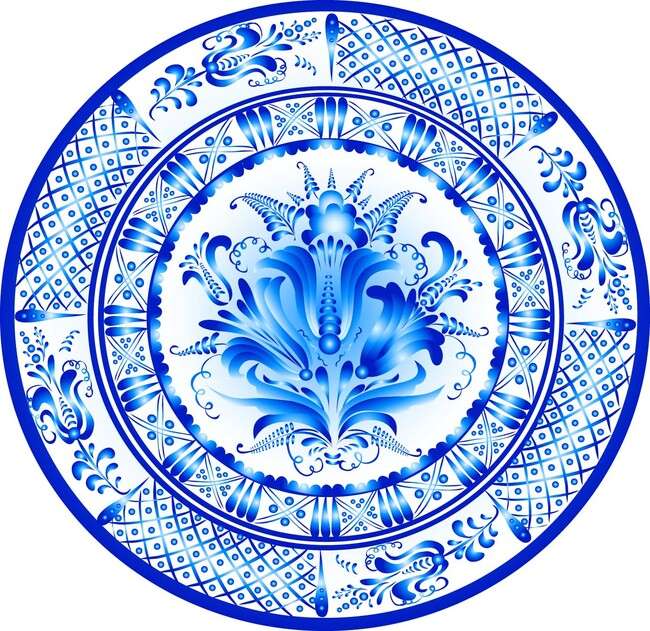 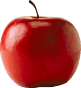 Какие птицы унесли братца, в то время как сестрица загулялась-заигралась?
гуси-лебеди
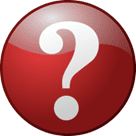 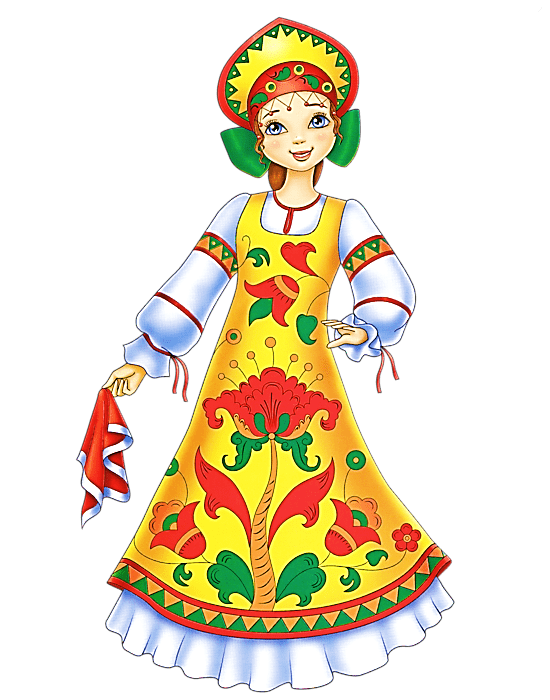 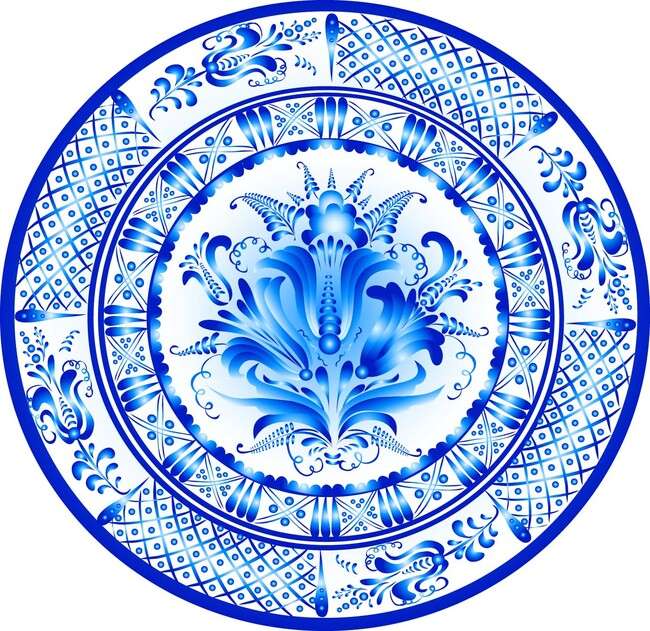 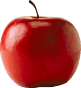 Царевна-лягушка
Если сбрасывает кожу, На красавицу похожа.
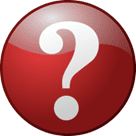 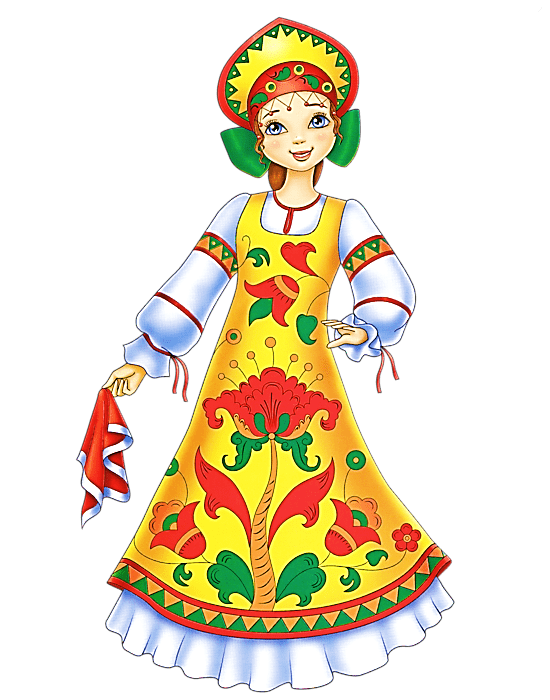 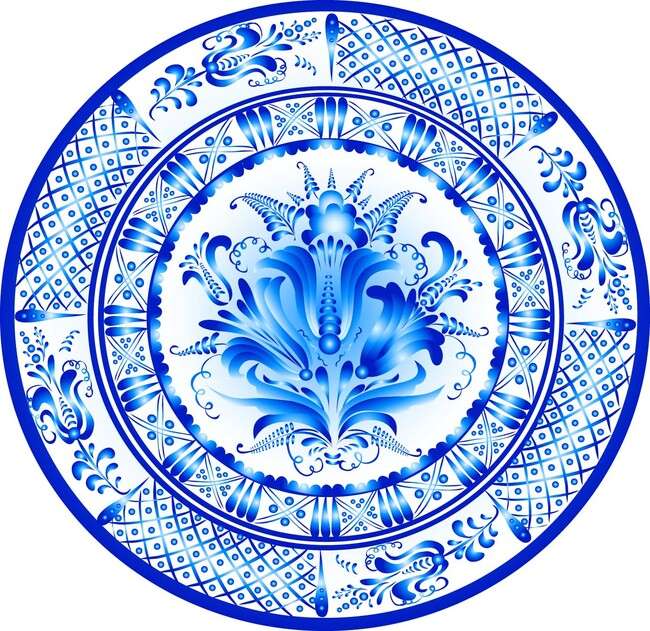 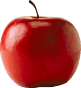 В кого превратился братец Иванушка, который не послушался сестрицу Аленушку.
В козлёночка
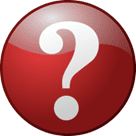 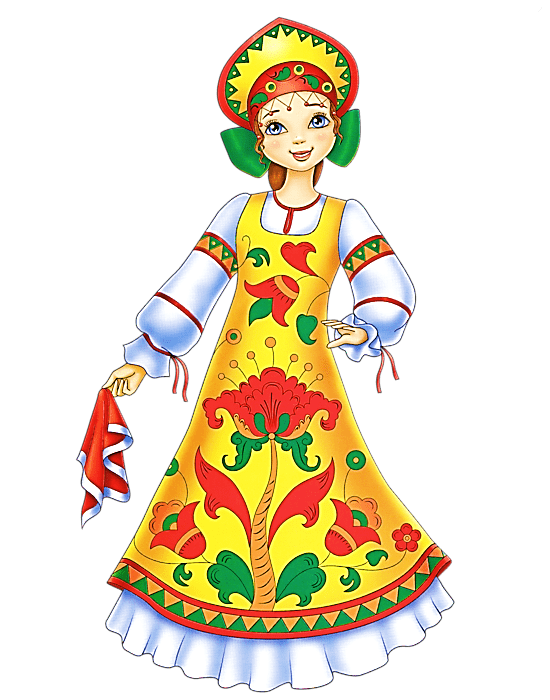 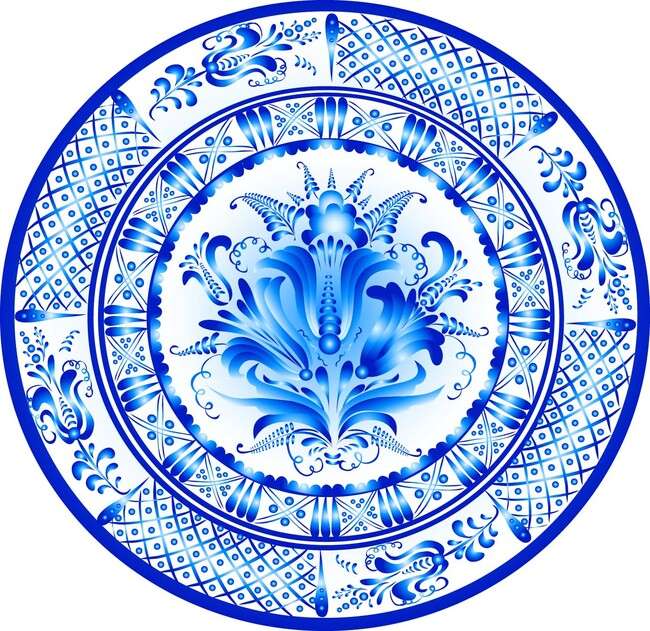 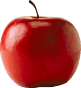 Кто влезал корове в одно ушко, а вылезал в другое, и таким образом выполнял трудную работу?
Хаврошечка
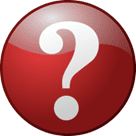 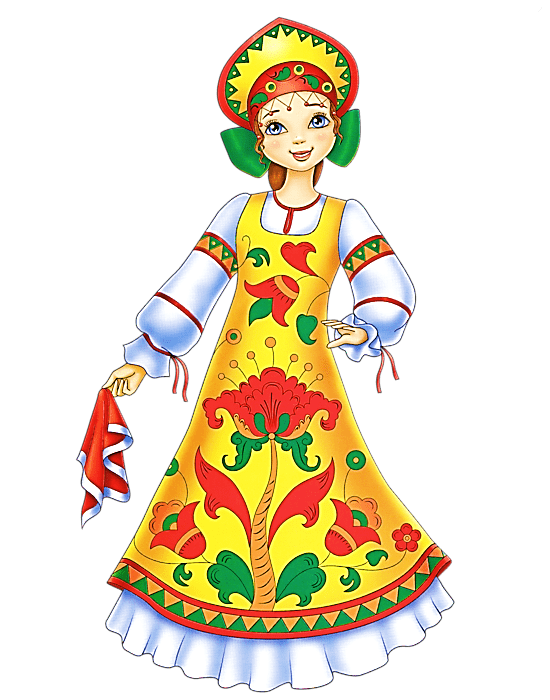 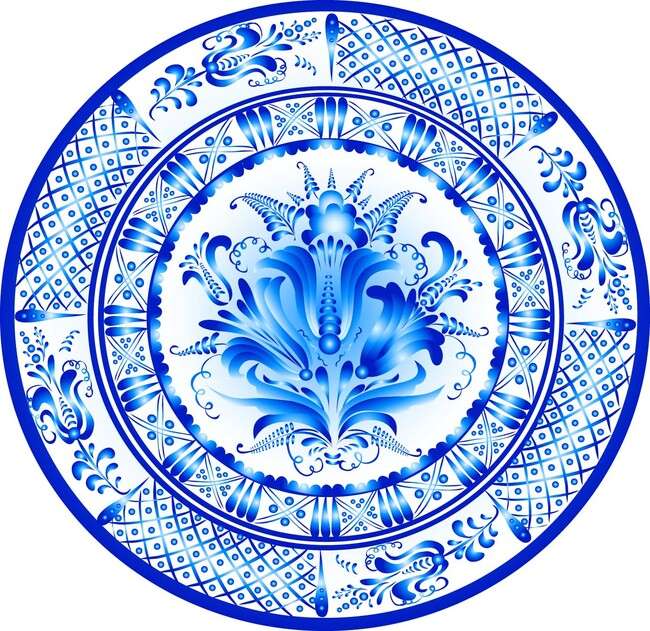 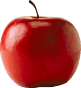 Красна девица грустна:Ей не нравится весна.Ей на солнце тяжко!Слёзы льёт бедняжка.
Снегурочка
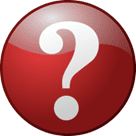 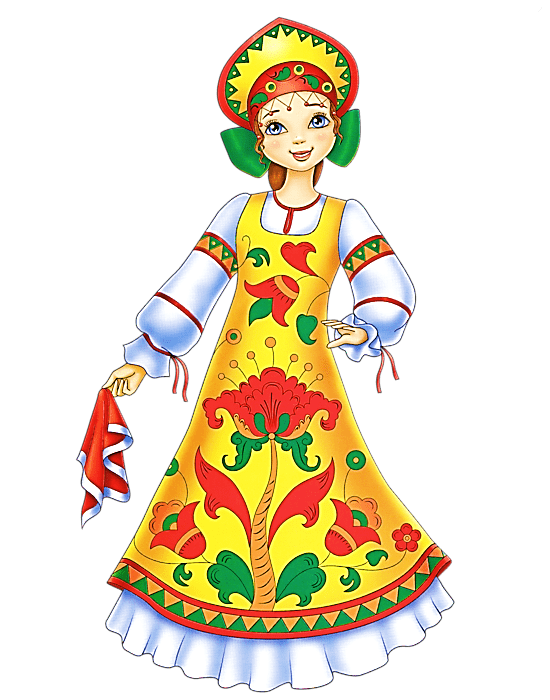 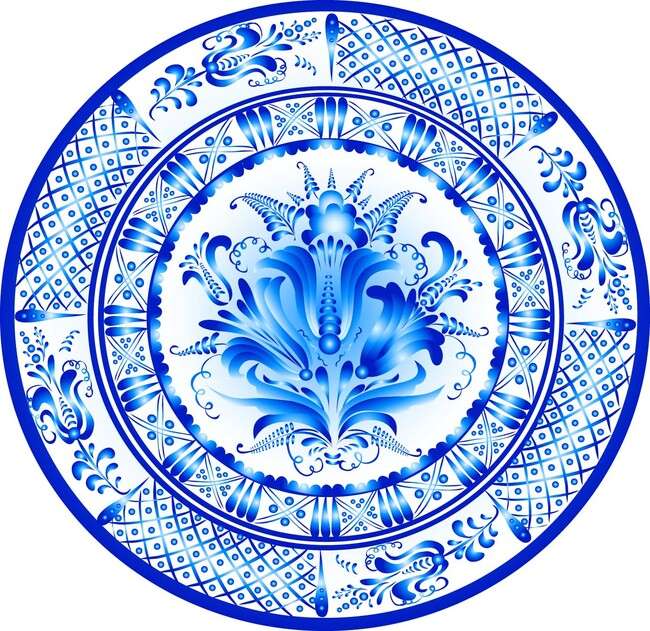 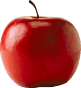 Старухина дочь сидит  зубами стучит. А он по лесу потрескивает, с елки на елку поскакивает,  пощелкивает,
 на старухину дочь поглядывает.
Морозко
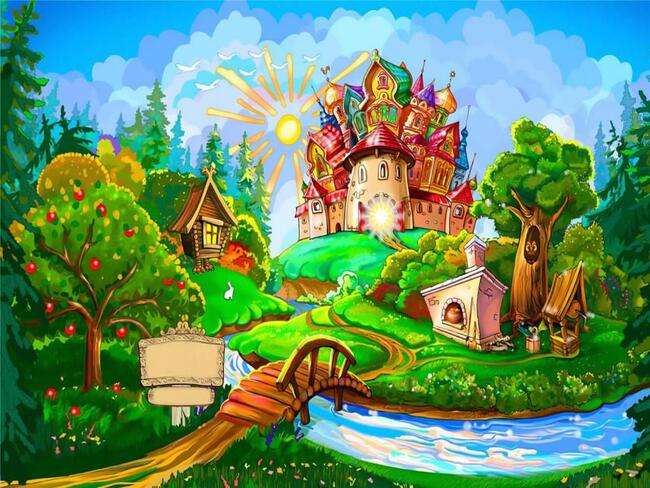 В какой сказке присутствуют эти предметы?
«Кот в сапогах»
Ш.Перро
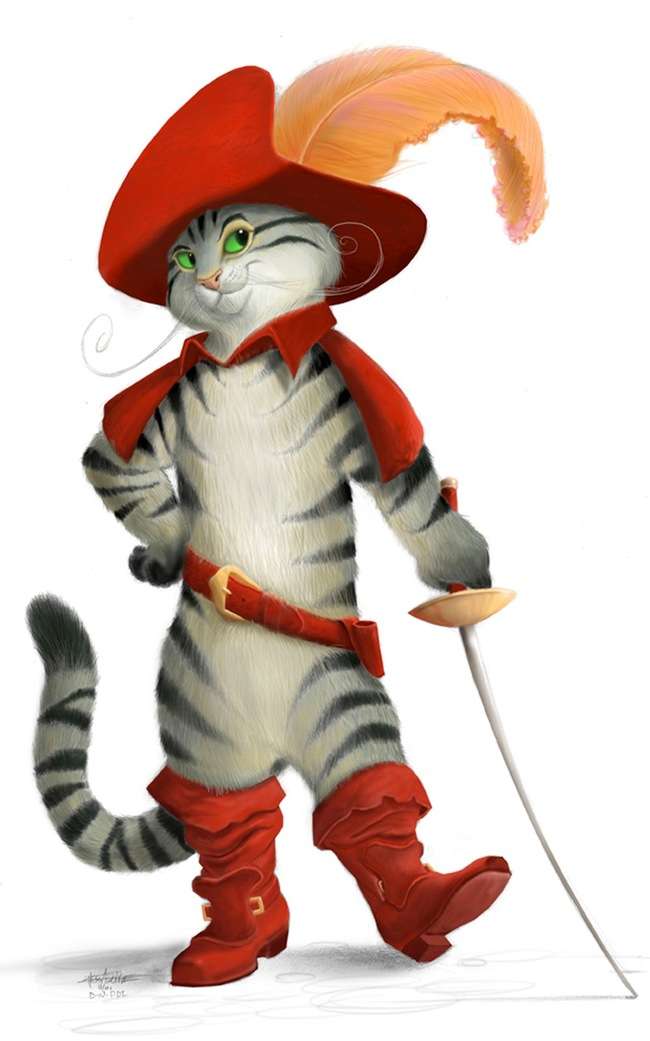 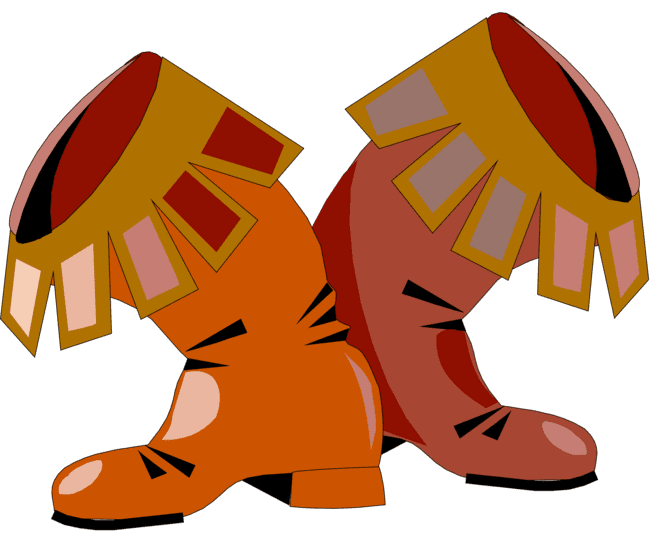 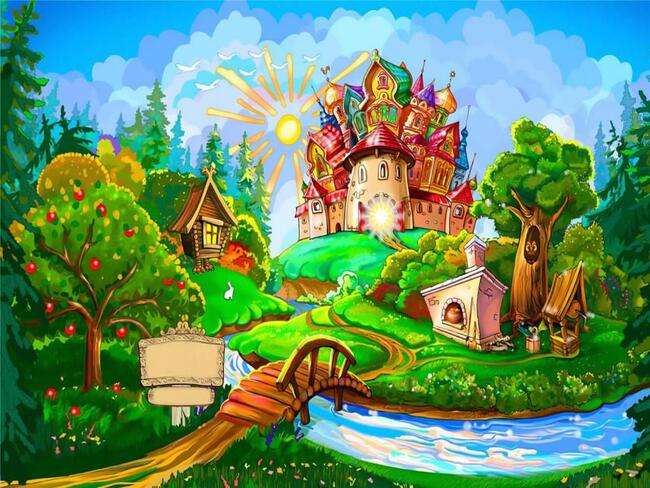 В какой сказке присутствуют эти предметы?
«Красная шапочка»
Ш.Перро
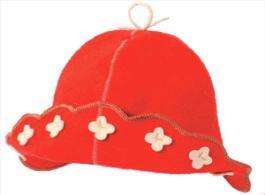 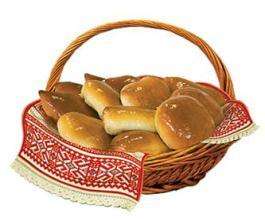 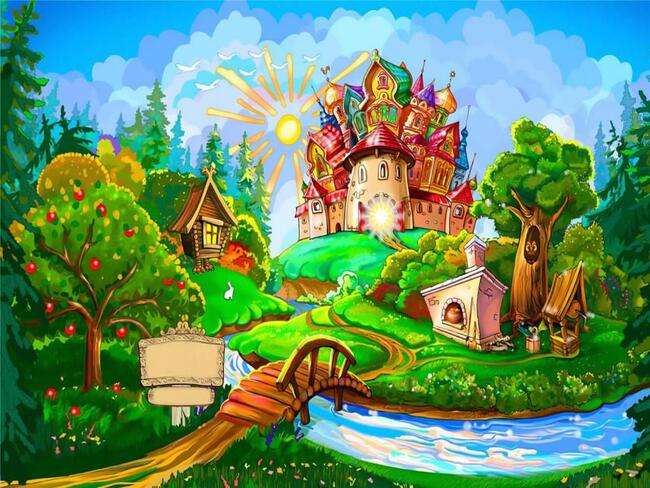 В какой сказке присутствуют эти предметы?
«Буратино»
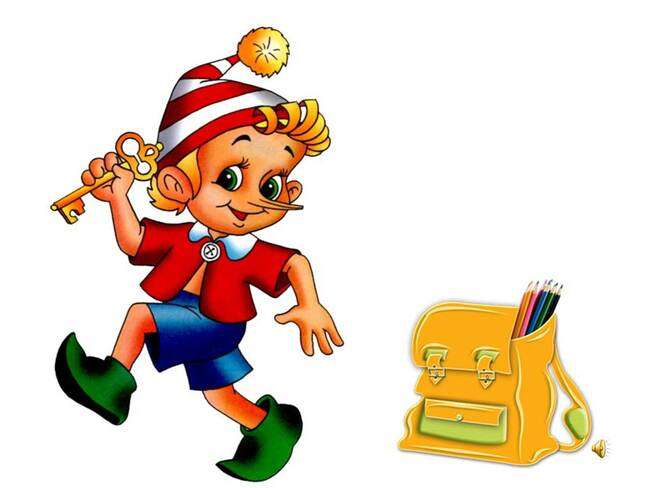 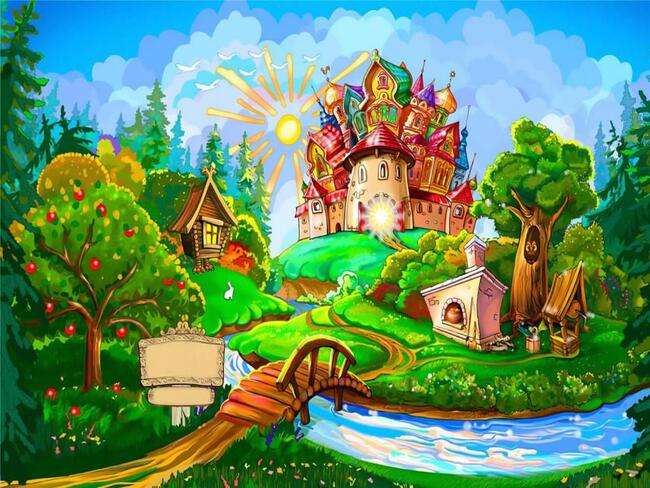 В какой сказке присутствуют эти предметы?
«Чебурашка»
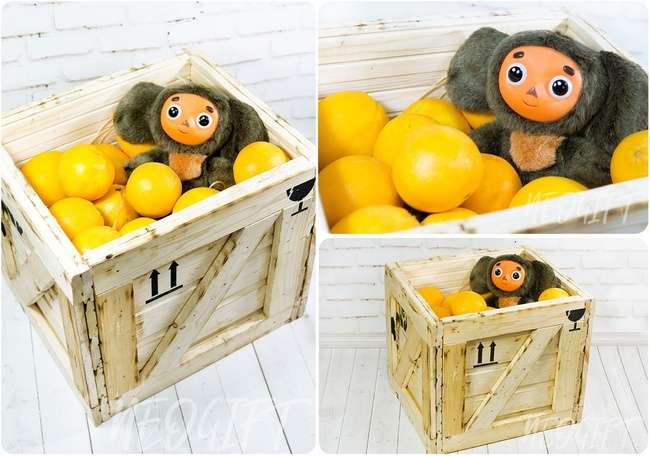 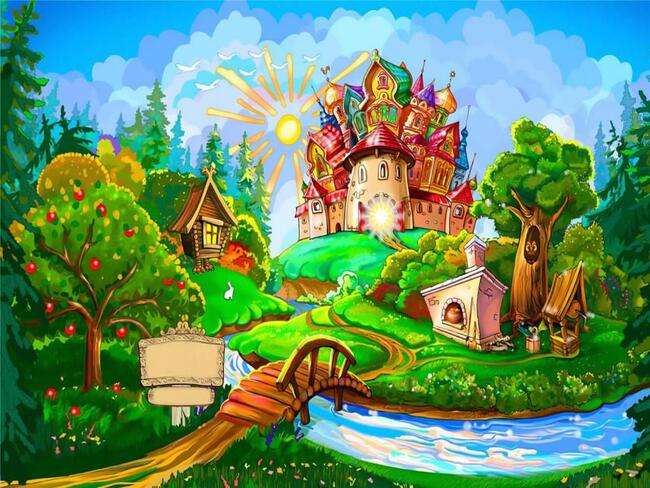 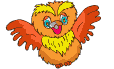 Угадайте, от кого телеграммы.
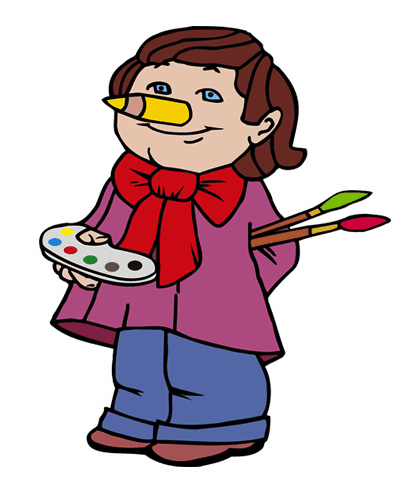 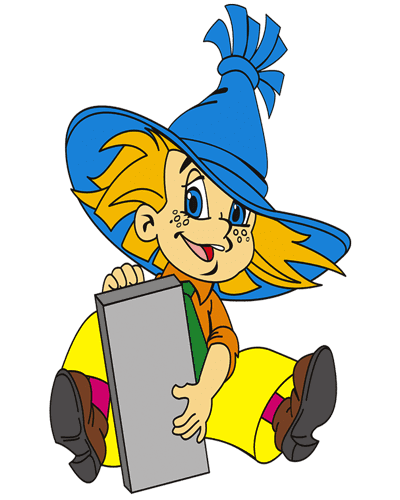 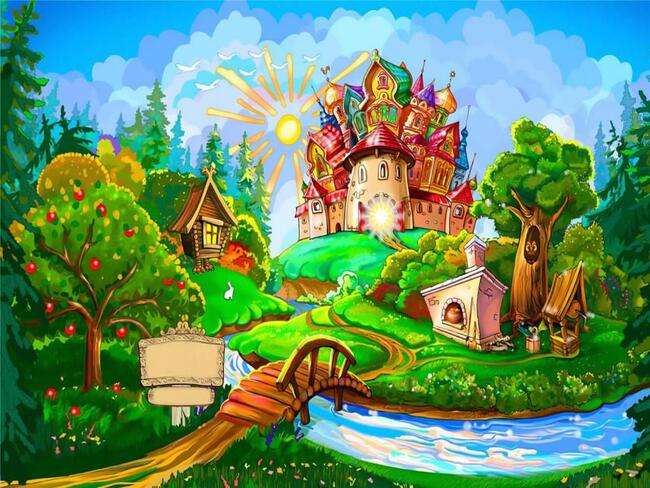 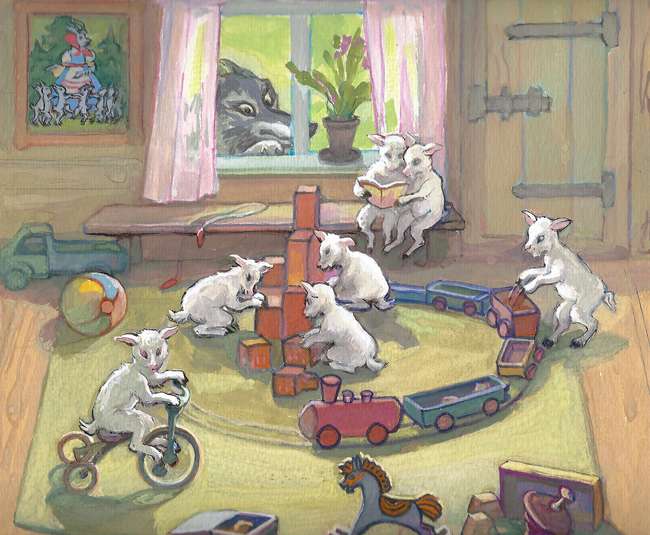 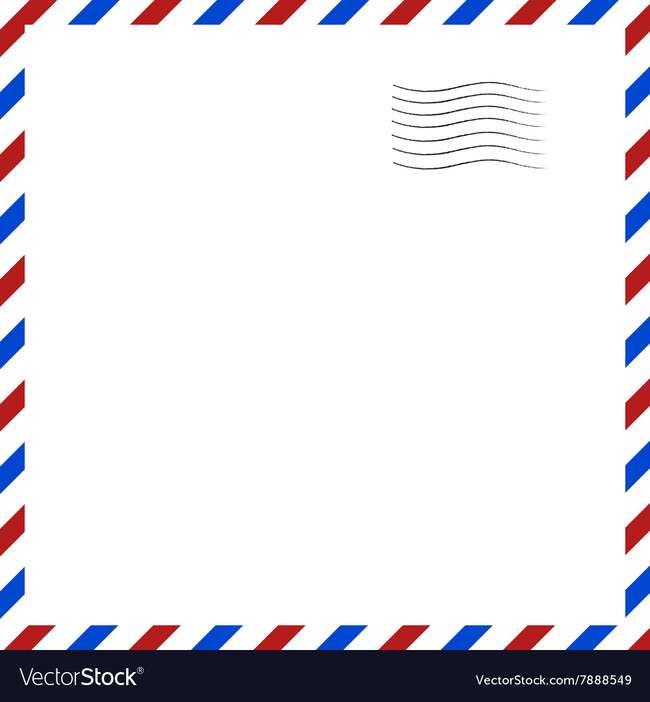 ТЕЛЕГРАММА
Спасите!   Нас съел серый волк ...
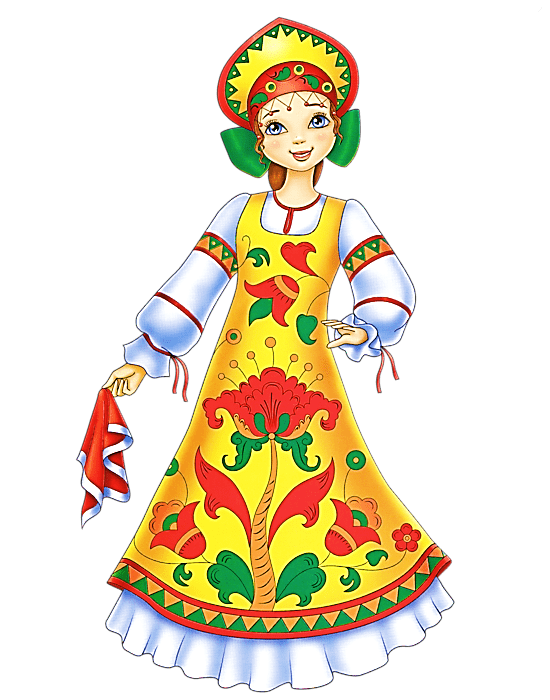 Козлята из сказки «Волк и семеро козлят».
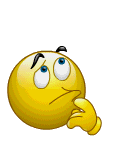 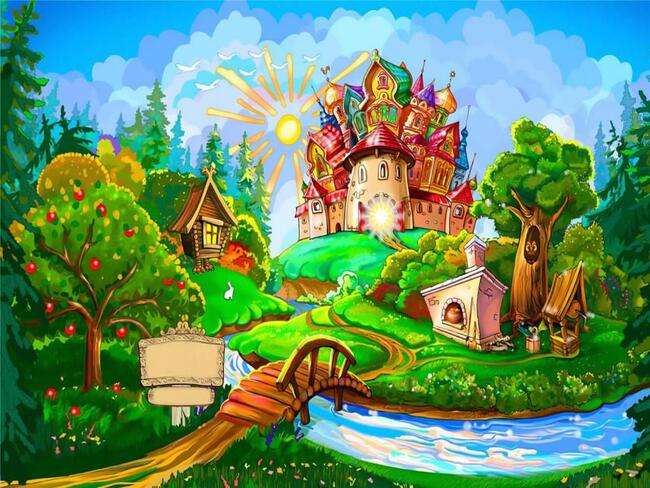 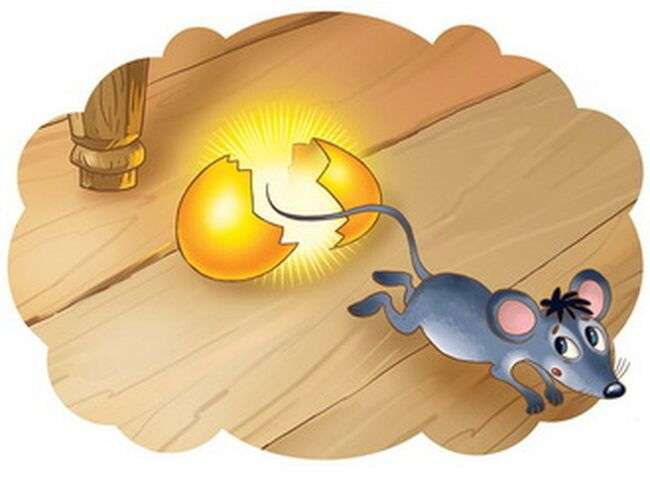 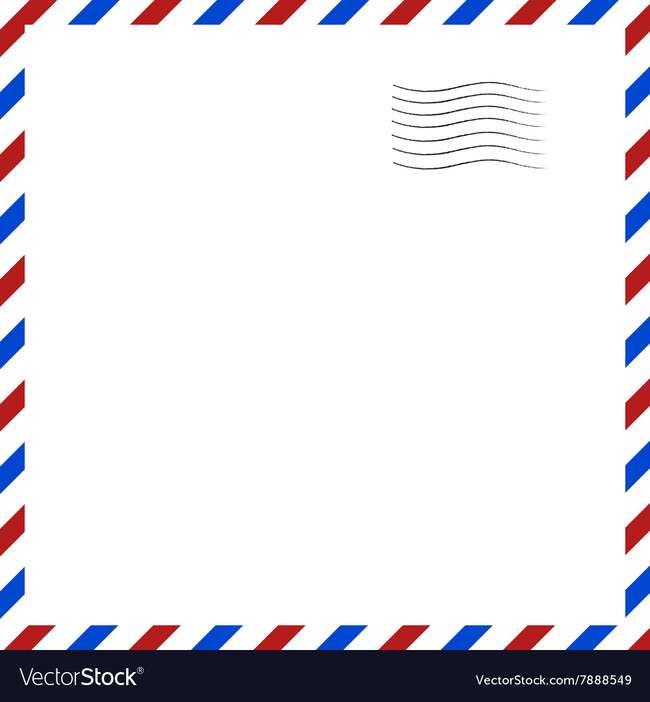 ТЕЛЕГРАММА
Очень расстроена. Нечаянно разбила яичко …
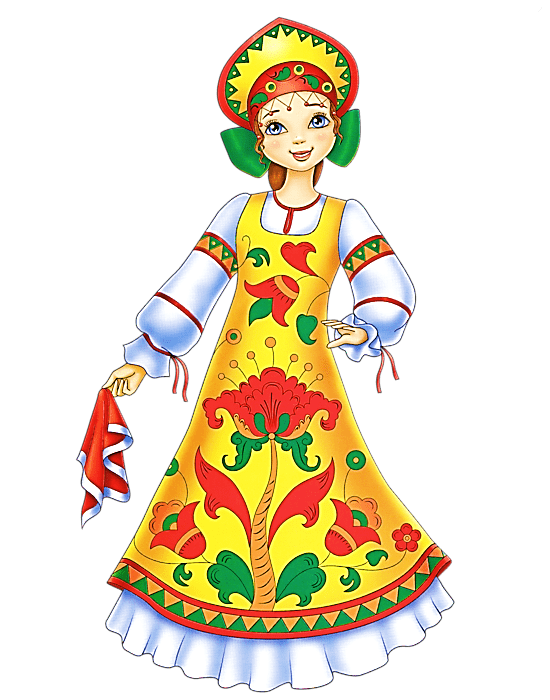 Мышка из сказки «Курочка ряба».
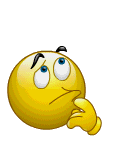 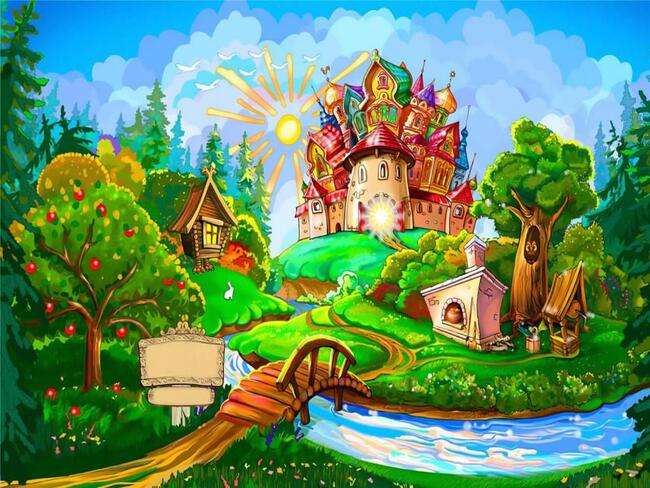 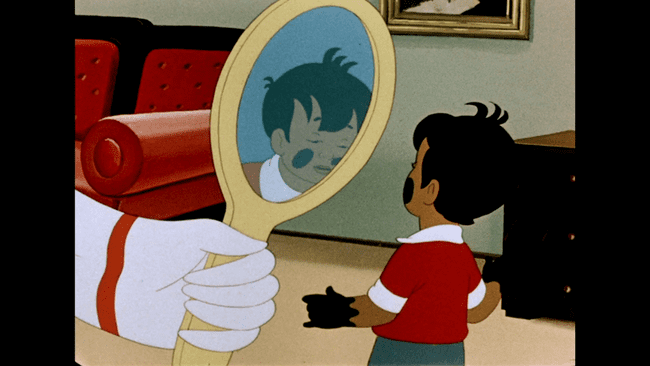 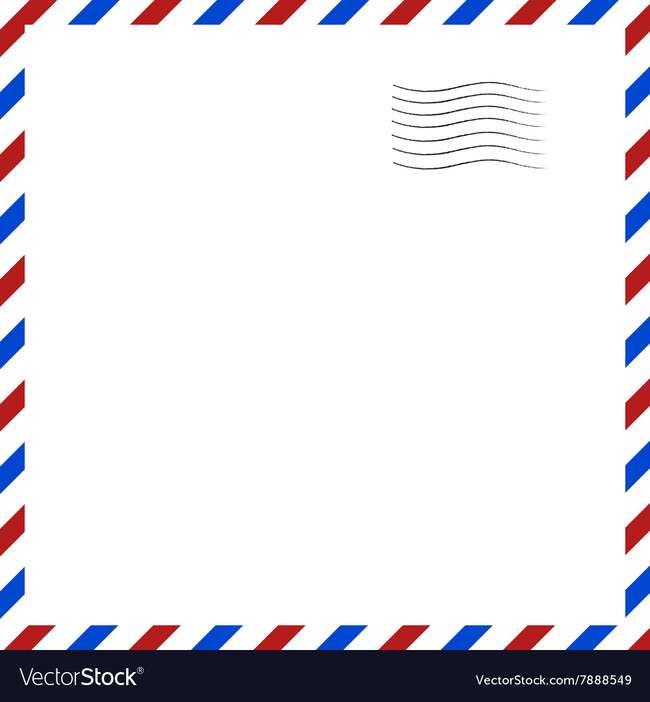 ТЕЛЕГРАММА
Прибыть на праздник не могу, от меня сбежали брюки.
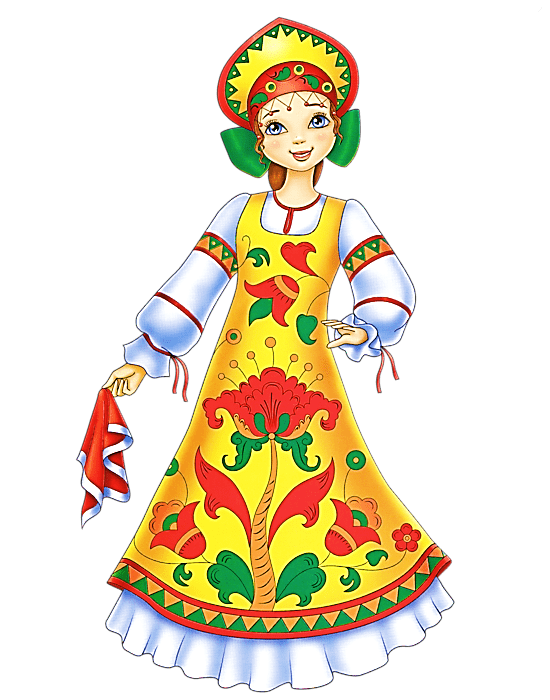 Грязнуля из сказки «Мойдодыр».
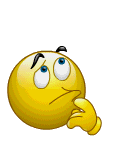 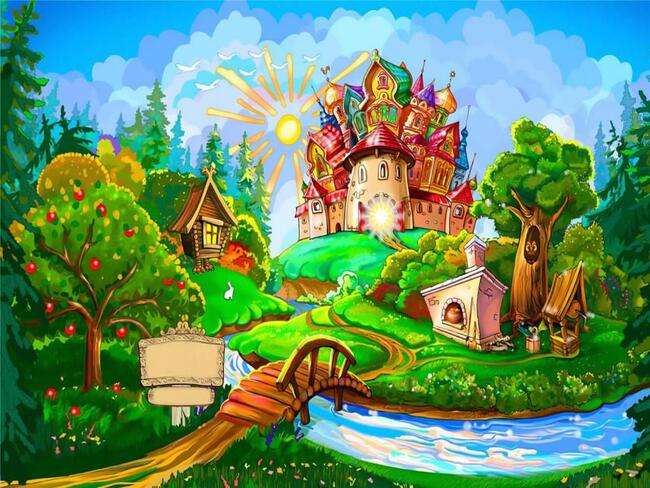 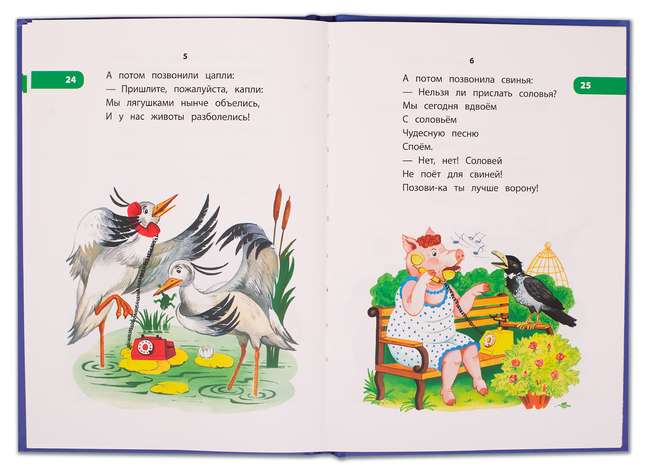 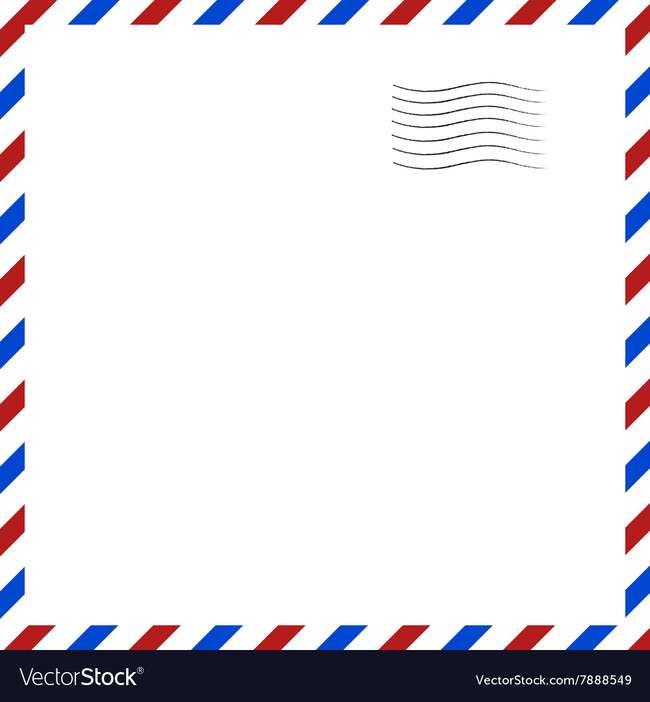 ТЕЛЕГРАММА
Пришлите, пожалуйста , капли.
Мы лягушками нынче объелись,
И у нас животы разболелись !!!
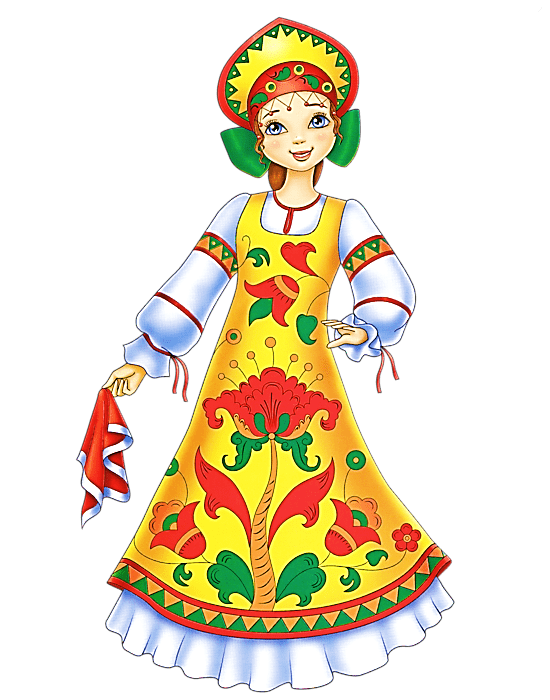 Цапли из сказки «Телефон».
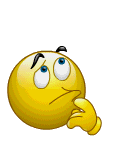 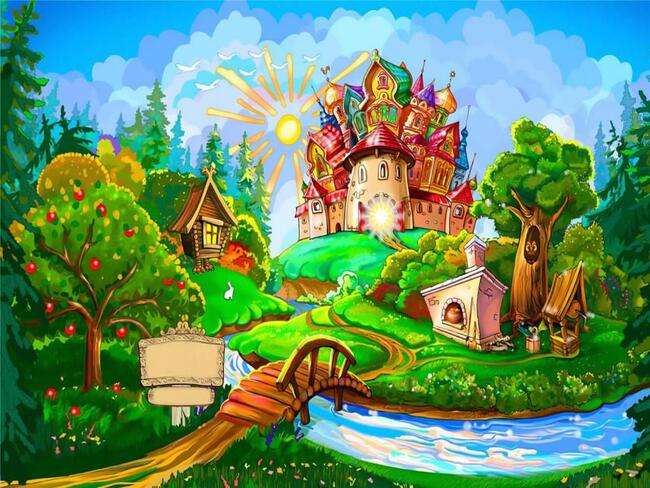 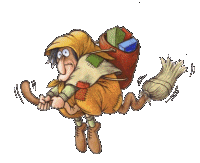 Доскажи имя литературного героя.
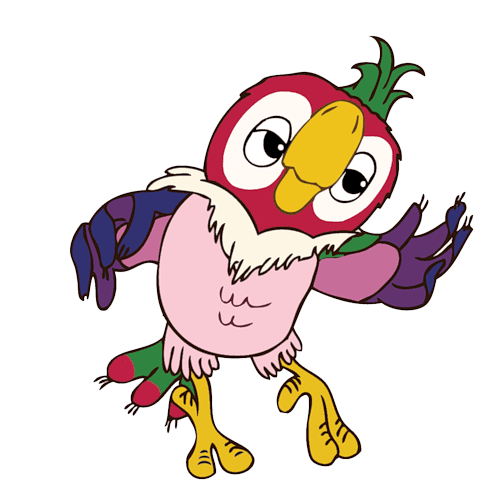 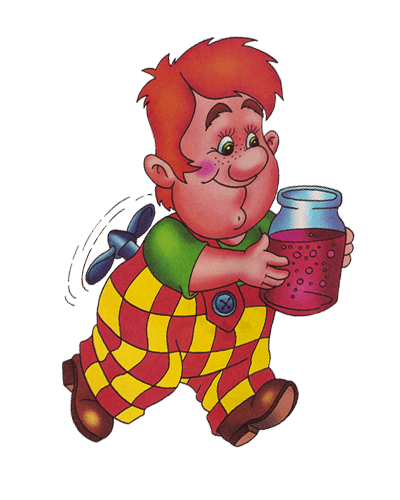 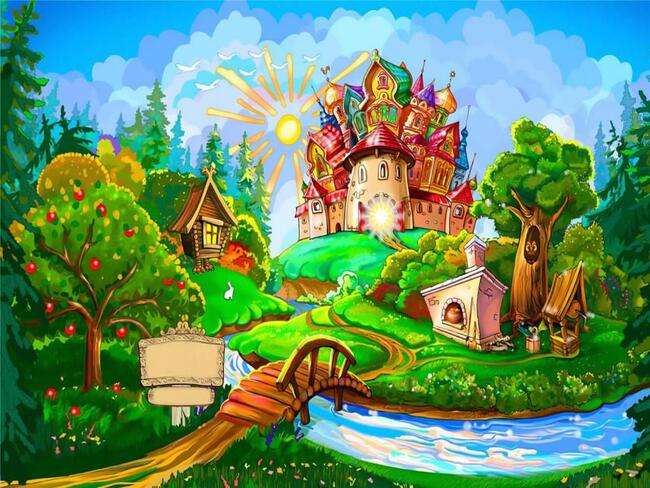 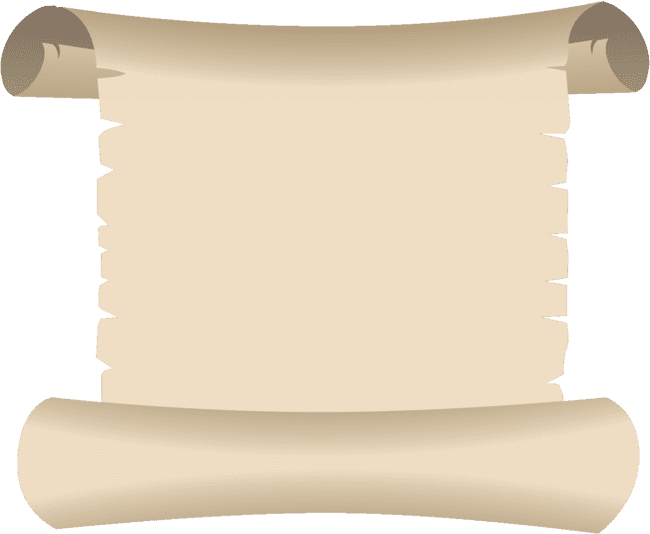 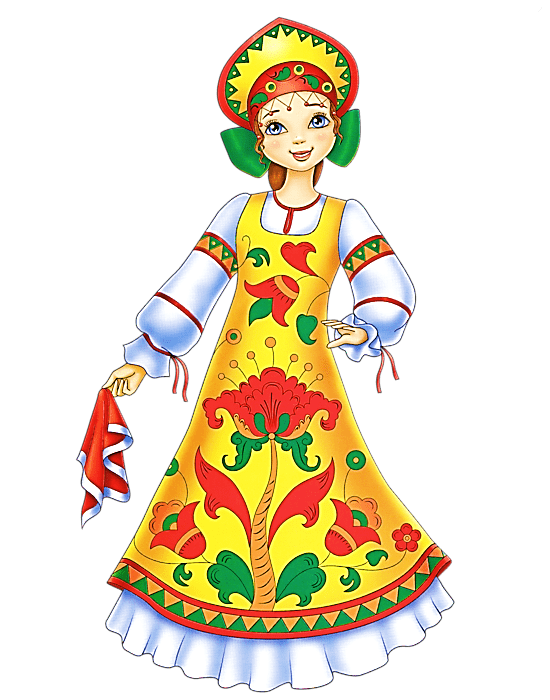 Домовёнок
Баба
Дядя
Кузя
Яга
Фёдор
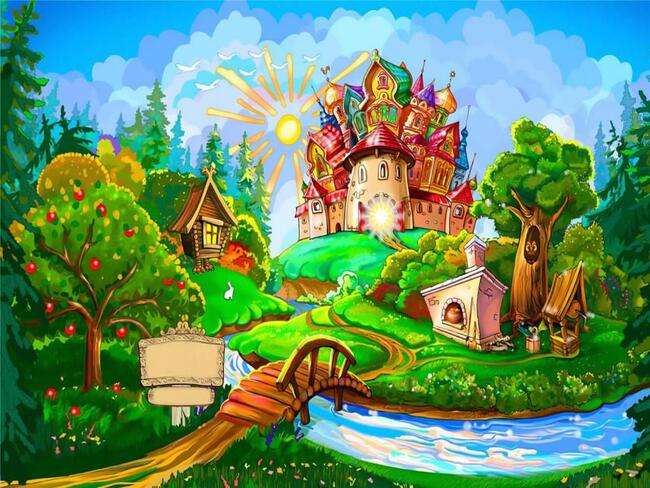 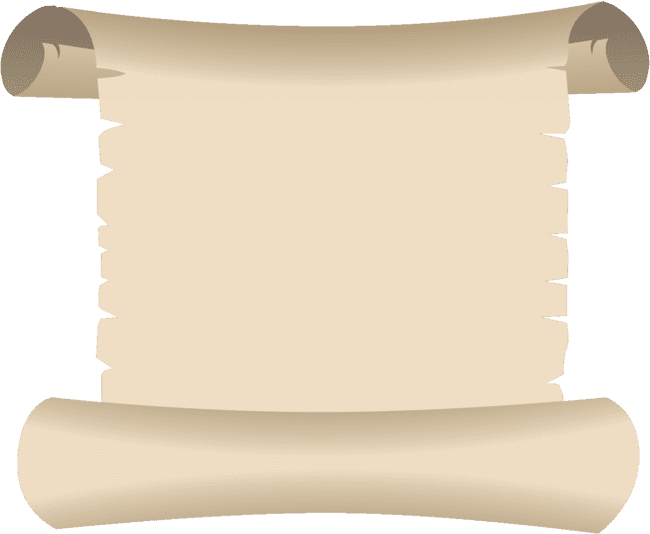 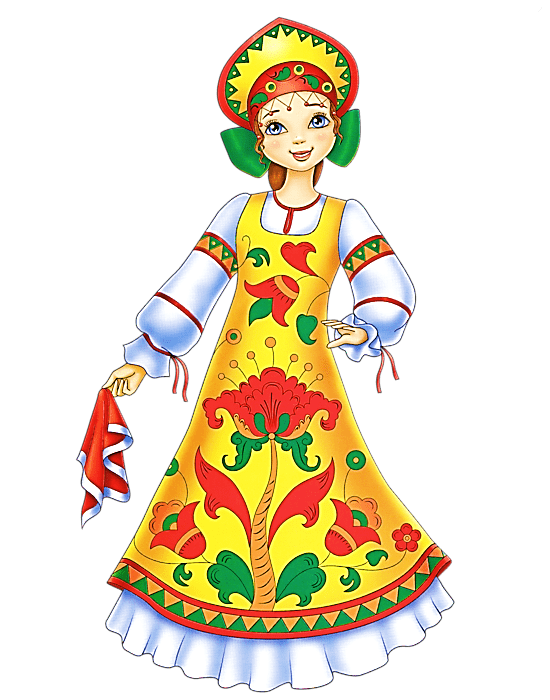 Почтальон
Крокодил
Иванушка
Печкин
Гена
Дурачок
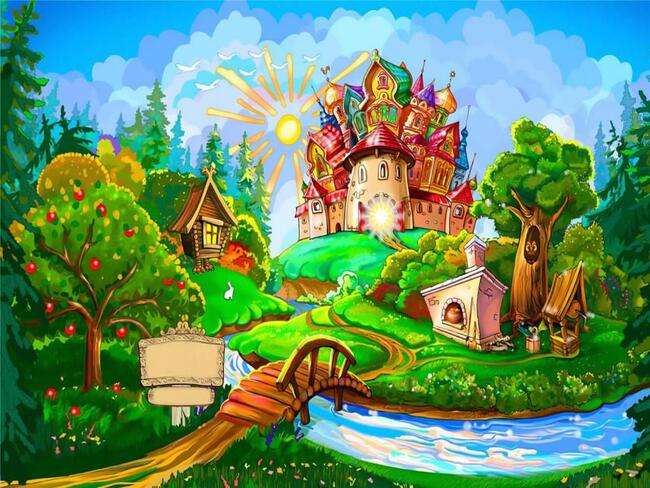 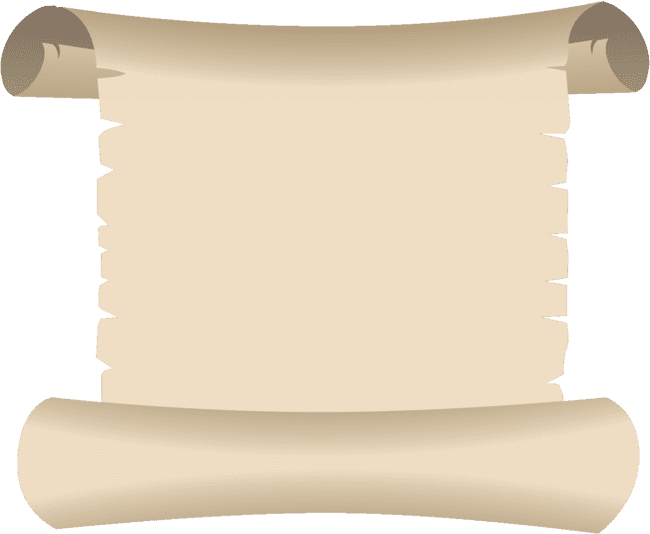 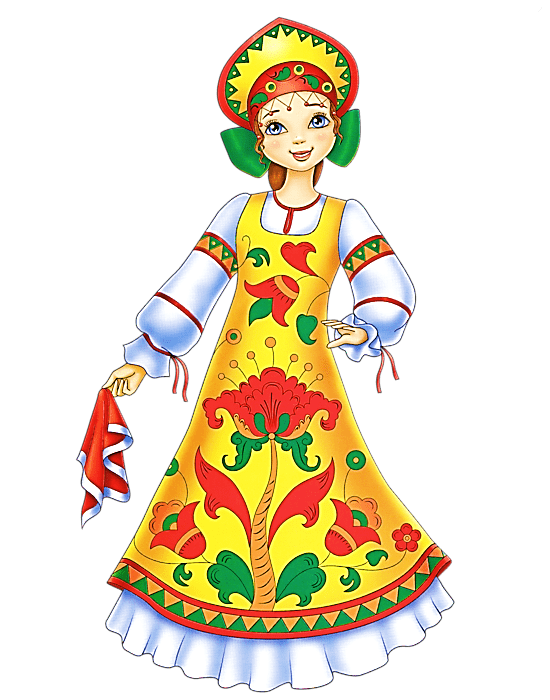 Кощей
Железный
Муха
Бессмертный
Дровосек
Цокотуха
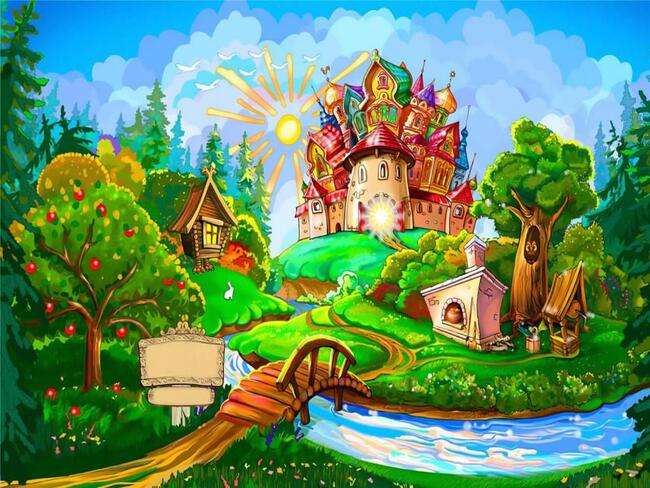 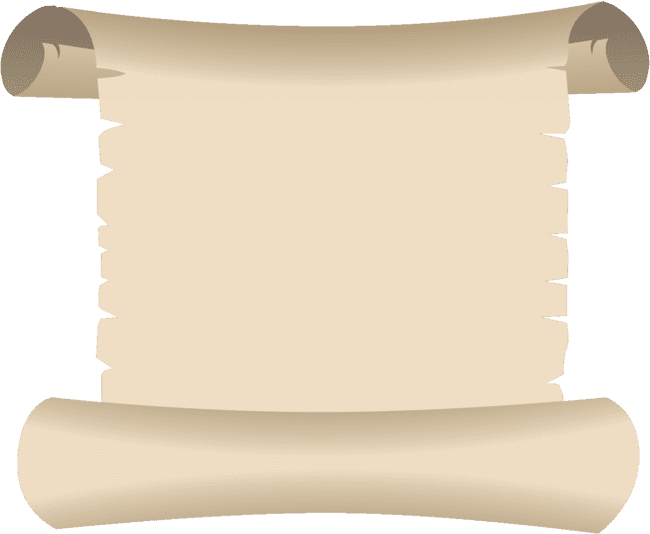 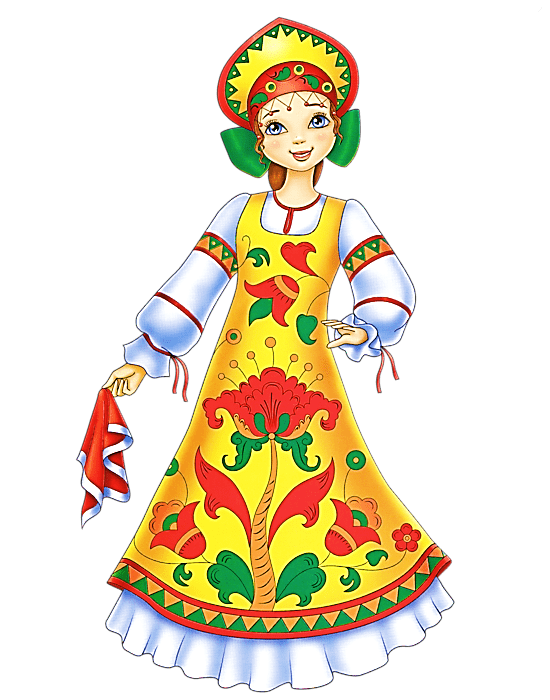 Пёс
Черепаха
Красная
Шарик
Тортила
Шапочка
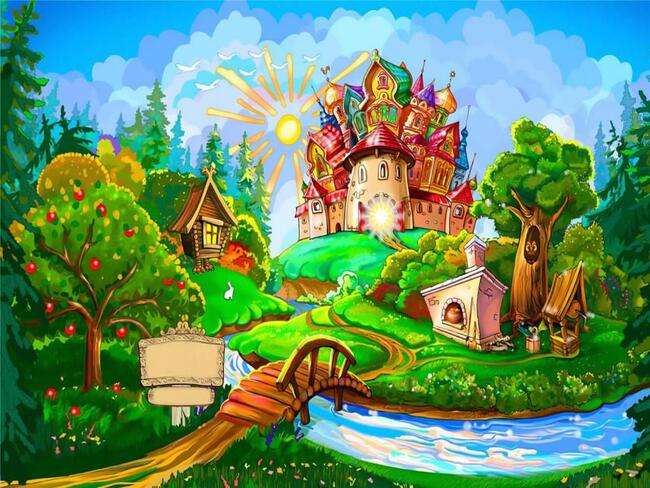 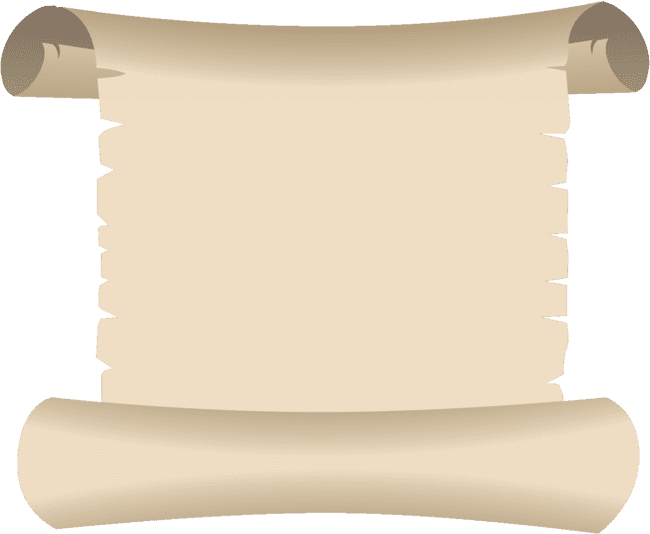 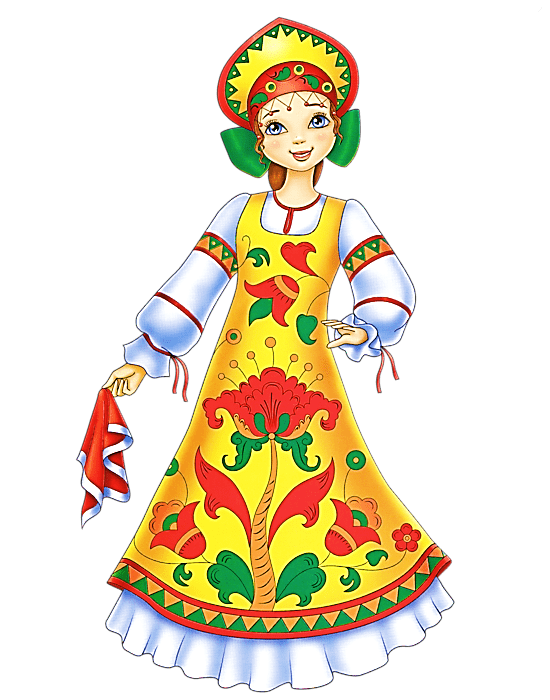 Волшебный сундучок
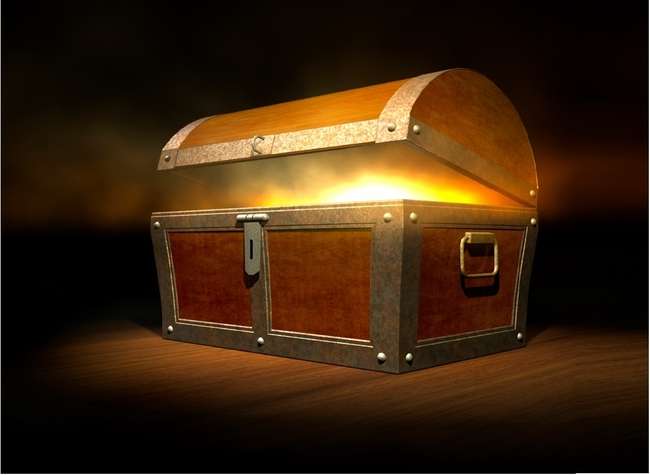 В сундучке  находятся предметы, которые в тридевятом царстве выполняли роль…
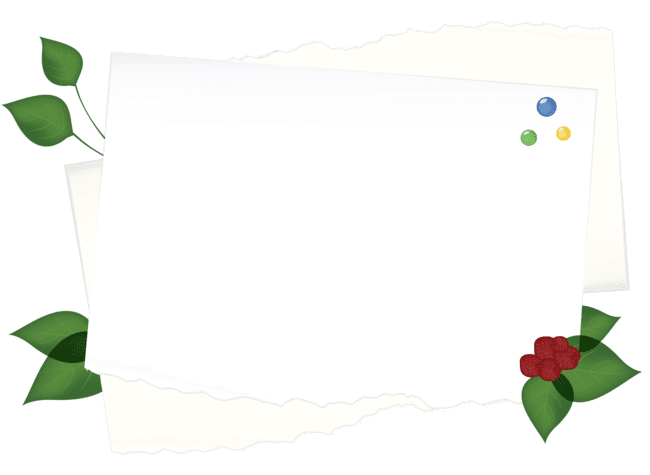 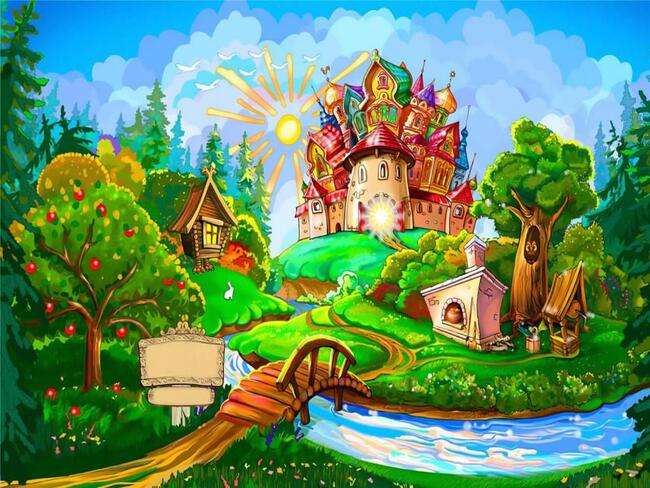 Волшебный сундучок
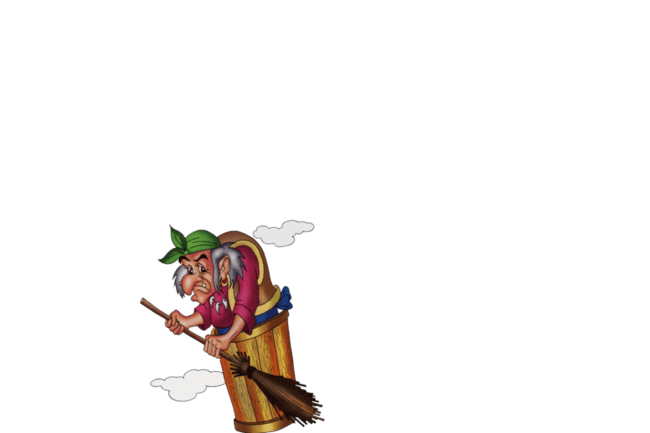 - самолёта













- телевизора
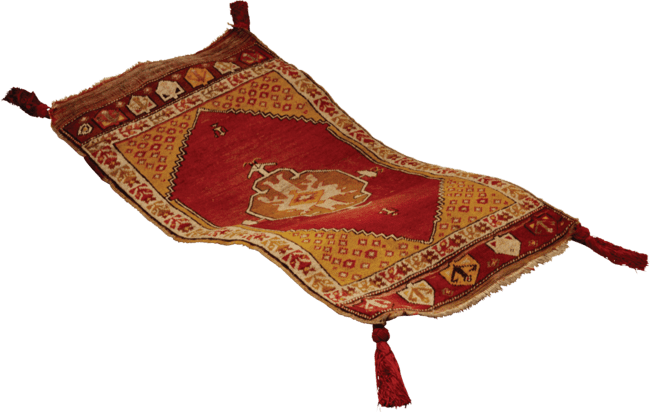 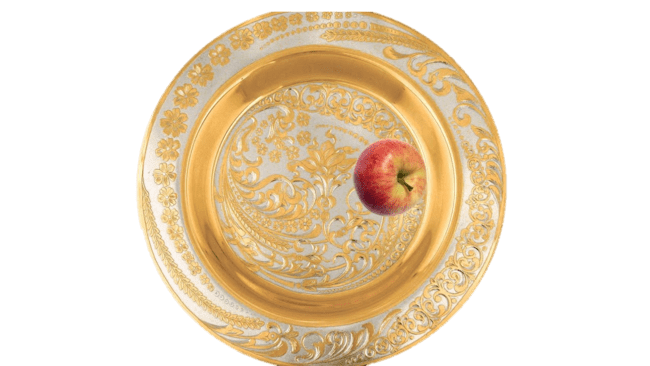 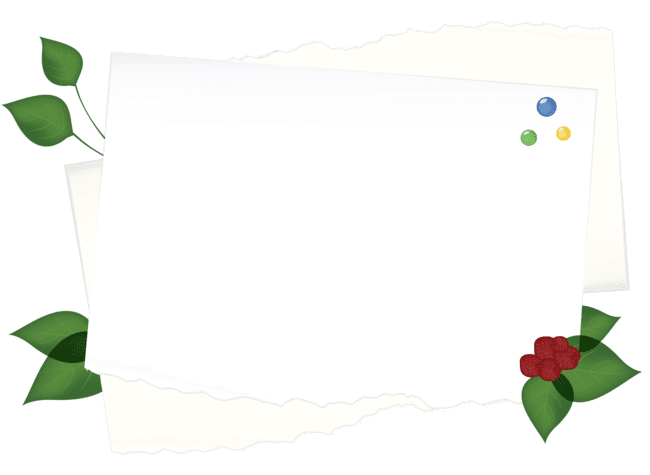 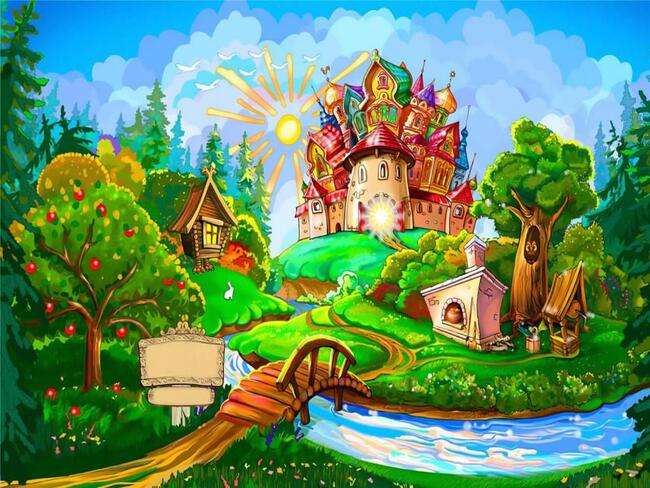 Волшебный сундучок
- стиральной машины





- компаса, навигатора
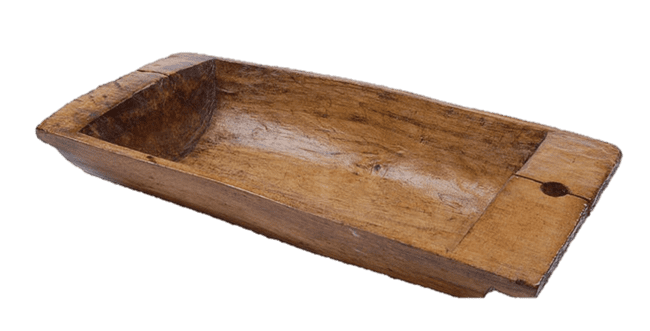 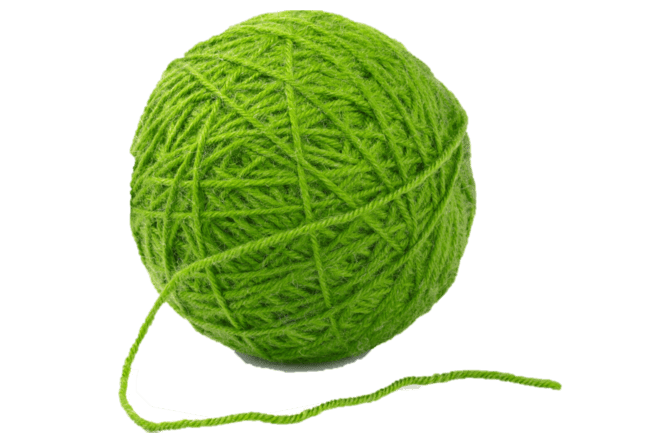 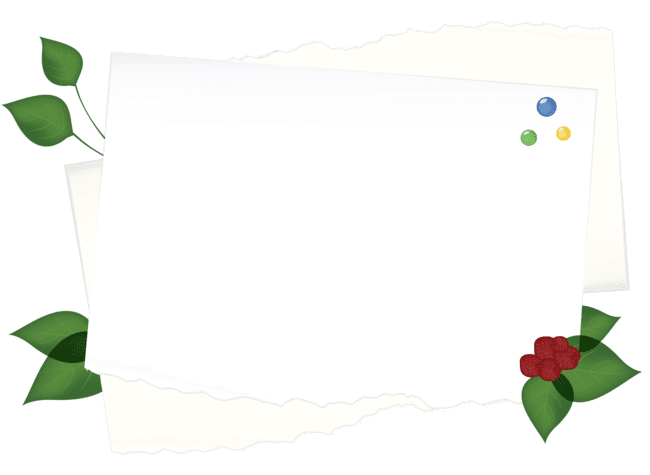 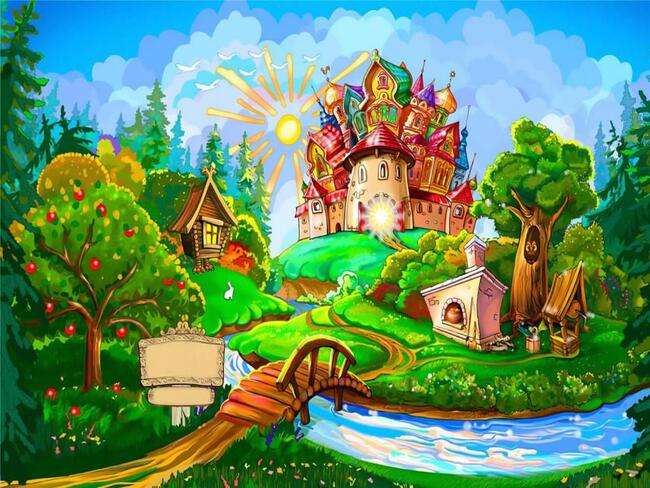 Волшебный сундучок
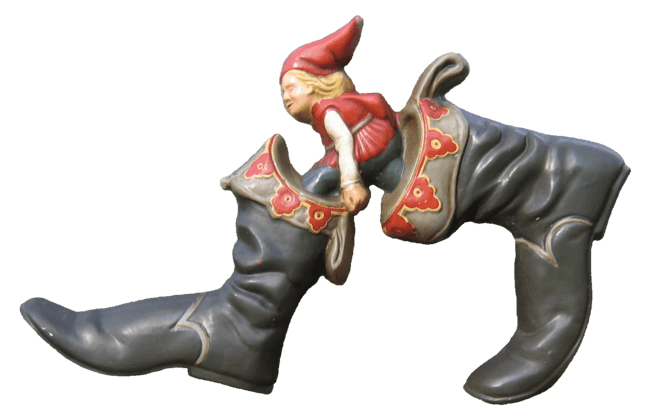 - автомобиля



 - ресторана
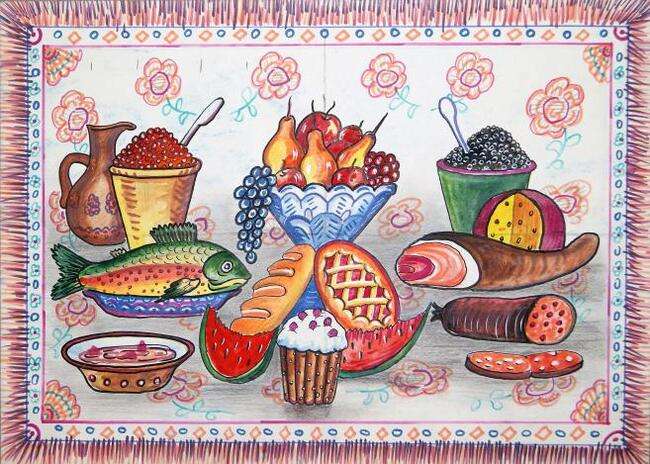 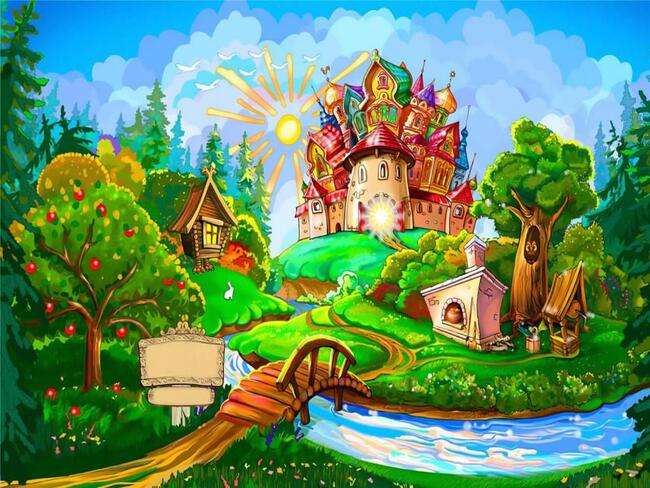 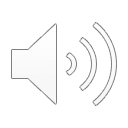 МОЛОДЦЫ
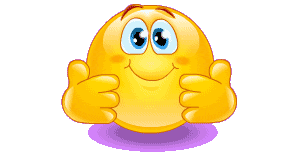 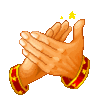 В каждой сказке есть намёк,
 добрым молодцам - урок.